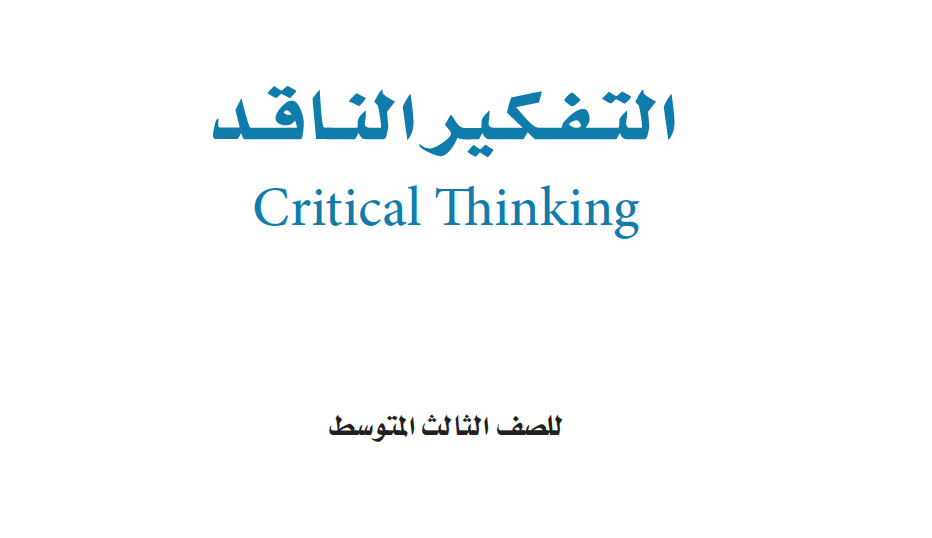 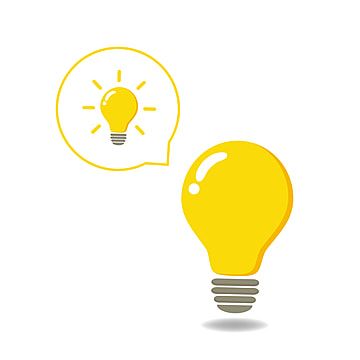 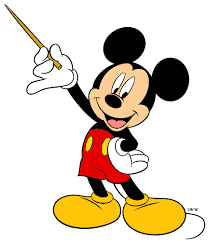 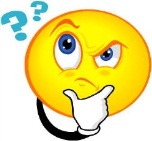 س: اذكر بعض الآيات التي تحث على
 التفكير واعمال العقل ؟
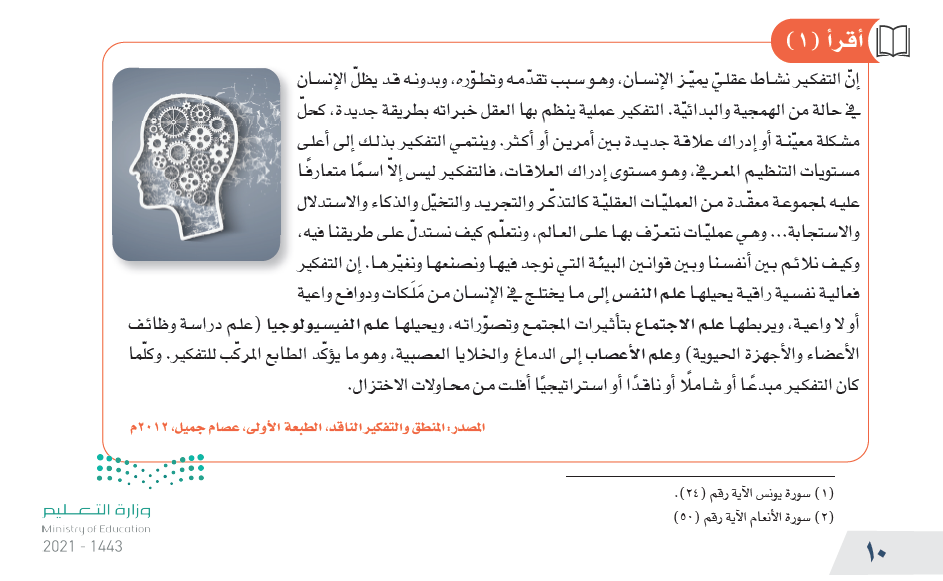 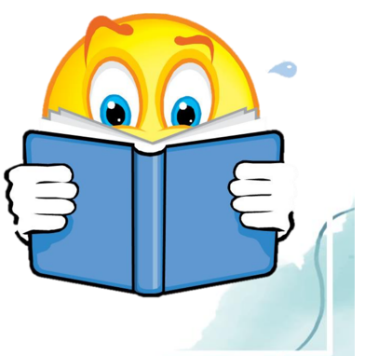 بني الطالب: اقرأ النص التالي وحاول أن تجيب على :
س: ما النشاط العقلي الذي يميز الإنسان ؟
س: ما العمليات العقلية المتعلقة بالتفكير ؟
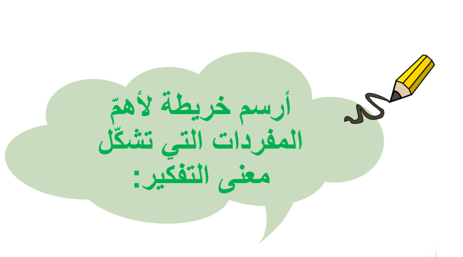 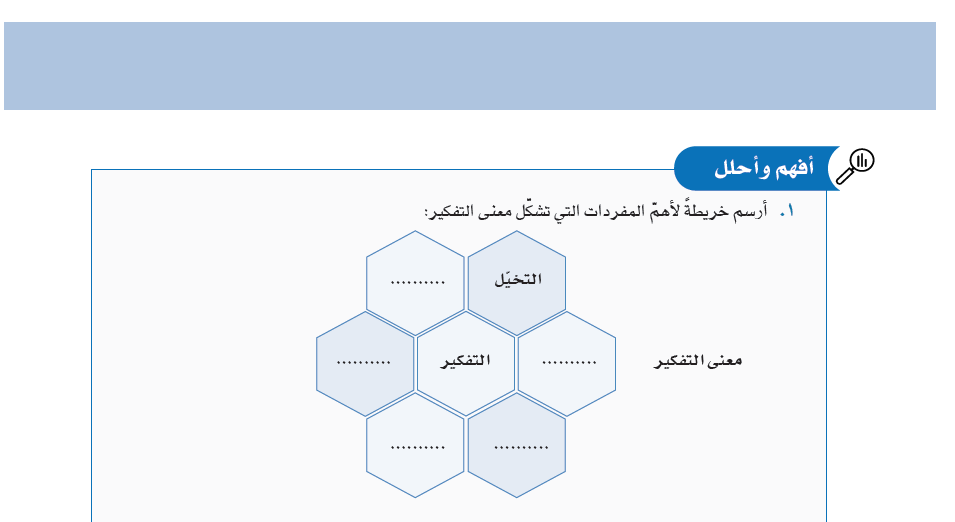 التذكر
الاستدلال
التجريد
الاستجابة
الذكاء
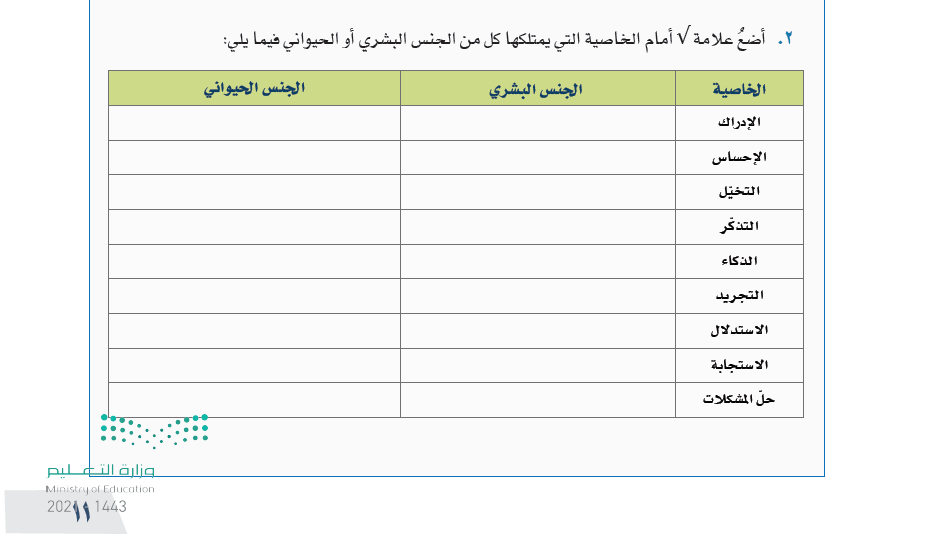 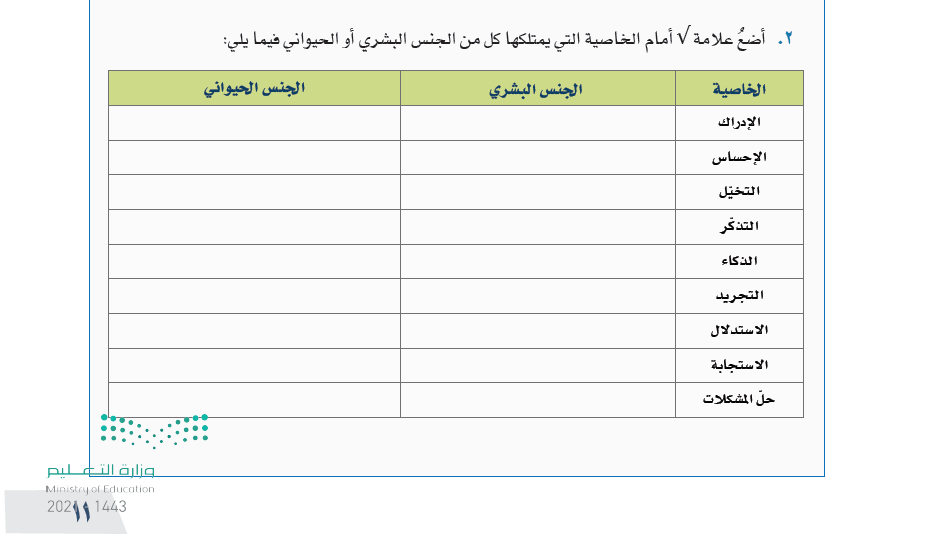 





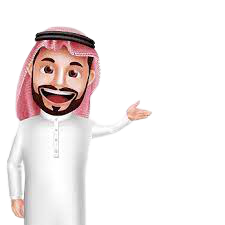 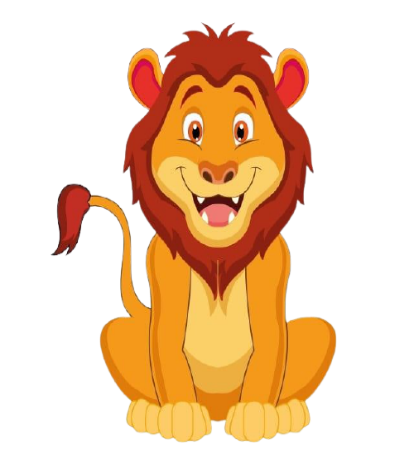 



x

x



x

تذكر الطيور أعشاشها
الهروب والاختباء
عند الخطر
ذكاء القرود
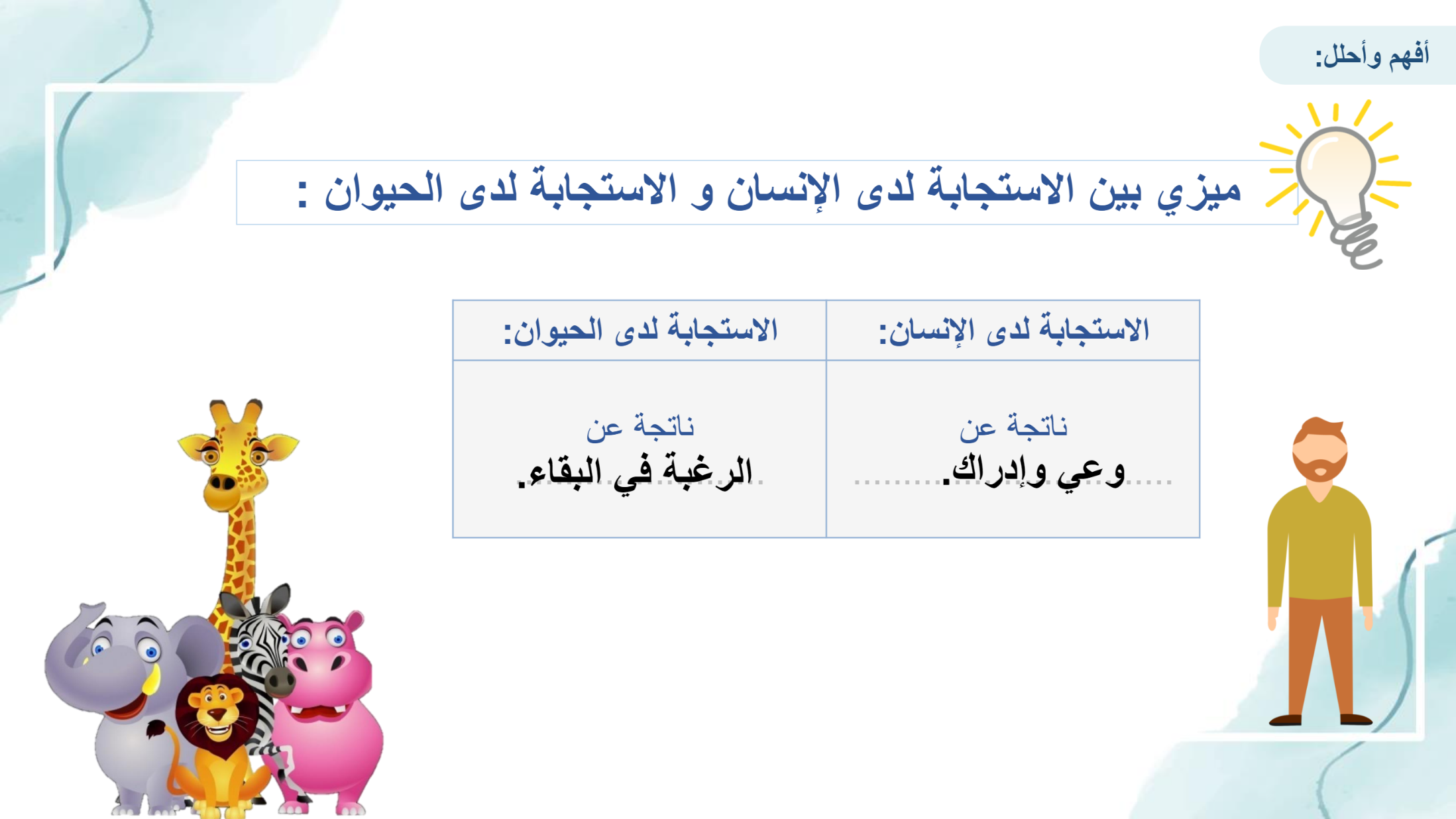 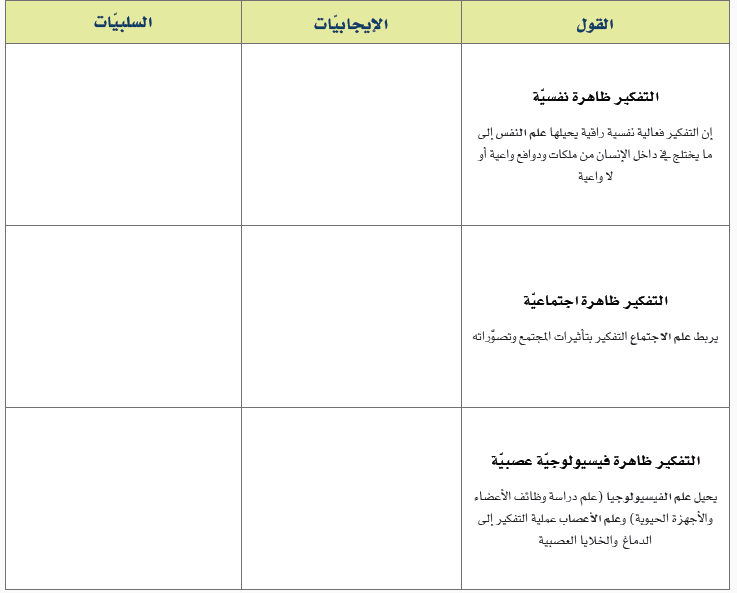 قد يؤدي إلى الضغوط النفسية والانتحار
الملائمة بين أنفسنا وبين قوانين البيئة
انتشار التعصب والظلم 
في مجتمع ما 
يؤثر في طريقة التفكير
انتشار العدل والاحترام
في مجتمع ما 
يؤثر في طريقة التفكير
التفكير الزائد
يرهق الدماغ
يؤدي إلى
 الابداع والنقد
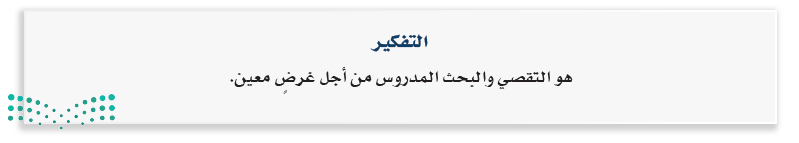 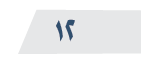 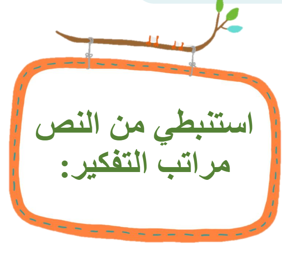 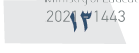 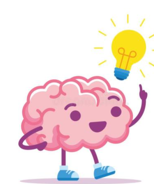 حدّد مراتب درجات مستوى التفكير
من المستوى الأدنى إلى الأعلى وأضعه في الهرم المقابل 
حيث إن أسفل الهرم يشير إلى المستوى الأدنى من مستويات التفكير وأعلى الهرم يشير إلى المستوى الأعلى في التفكير
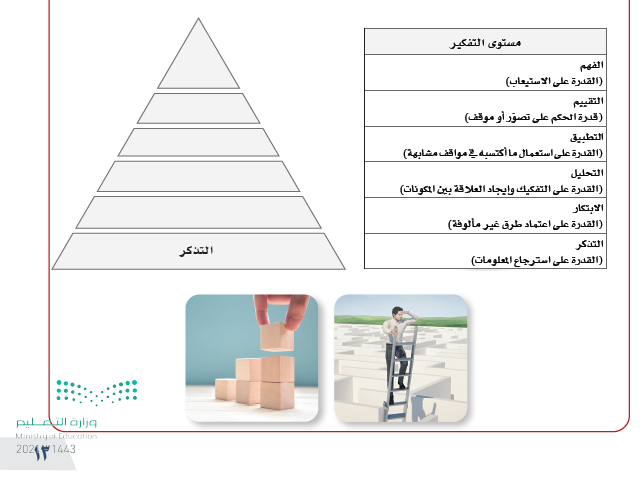 الابتكار
التقييم
التحليل
التطبيق
الفهم
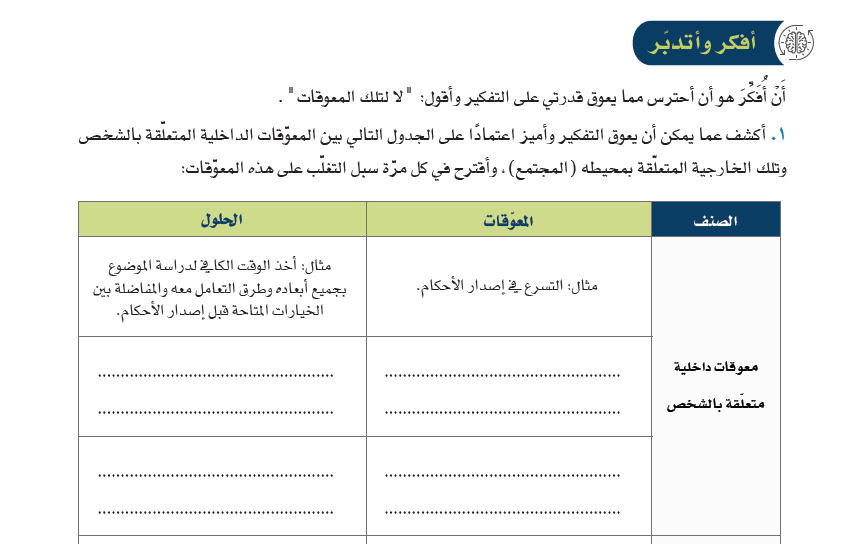 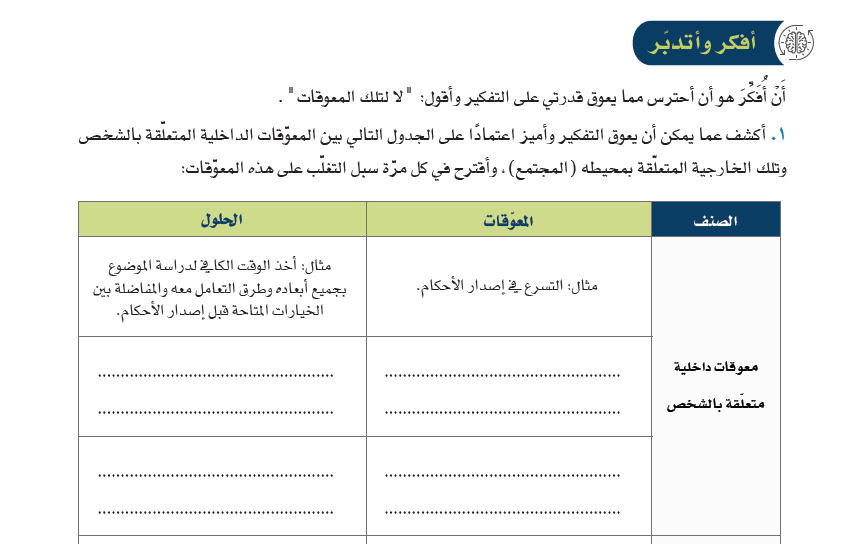 الخوف من الفشل
أو الخطأ
تأكد أن الوقوع في الخطأ يعطيك
العديد من الخبرات الحياتية
التعرف على المشكلة بشكل دقيق وواضح يساعد في طرح الأفكار
صعوبة 
تحديد المشكلة
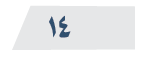 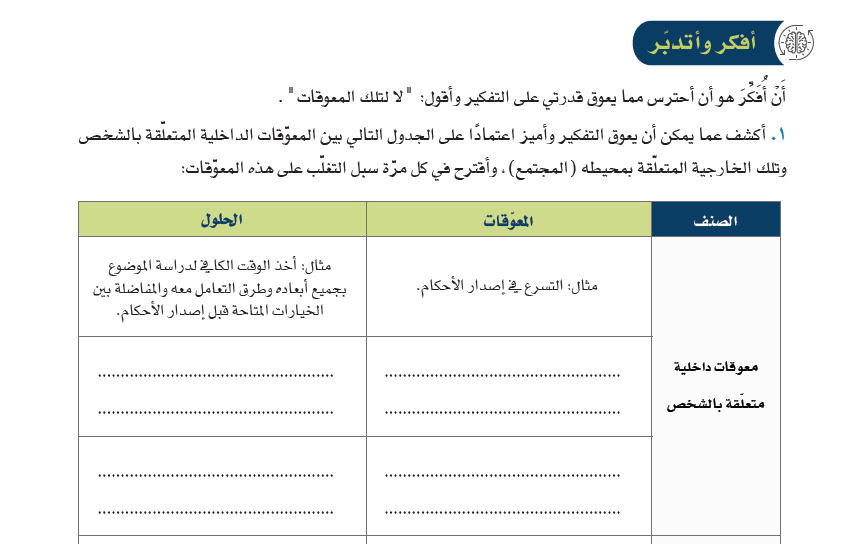 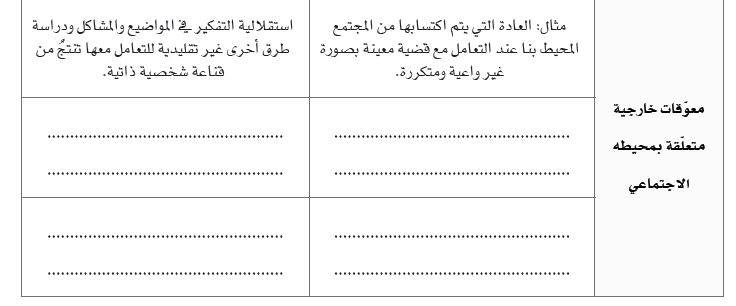 ضيق الوقت
تحديد الأهداف يساعد على
توليد الأفكار في أقل وقت ممكن
عدم تقبل 
الآخرين للتغيير
الثقة بالنفس
ومحاولة اقناع الآخرين
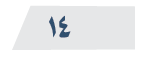 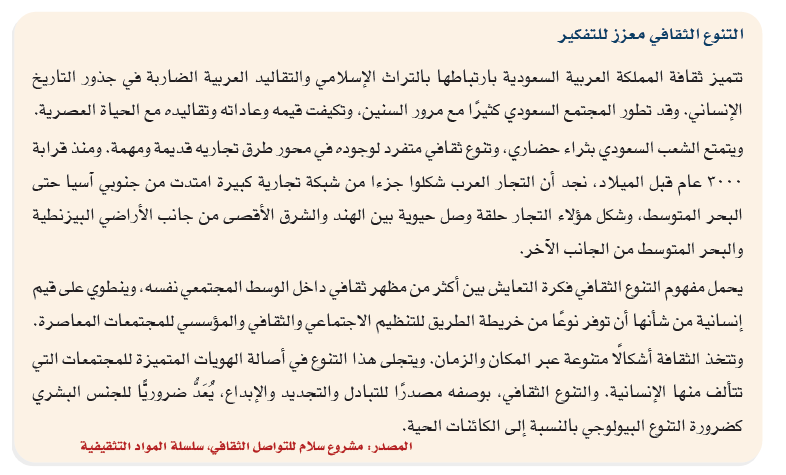 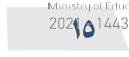 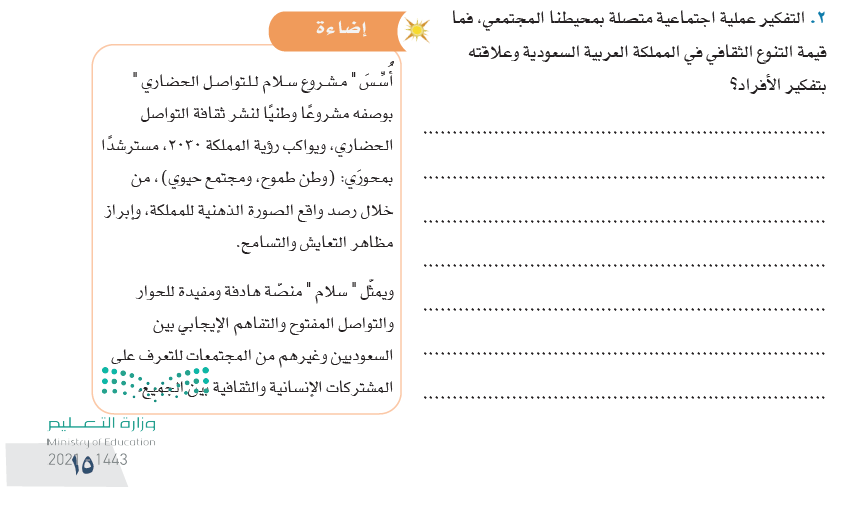 قيمة  التنوع الثقافي

أنه يؤدي إلى النجاح والإبداع 

والابتكار لدى الأفراد
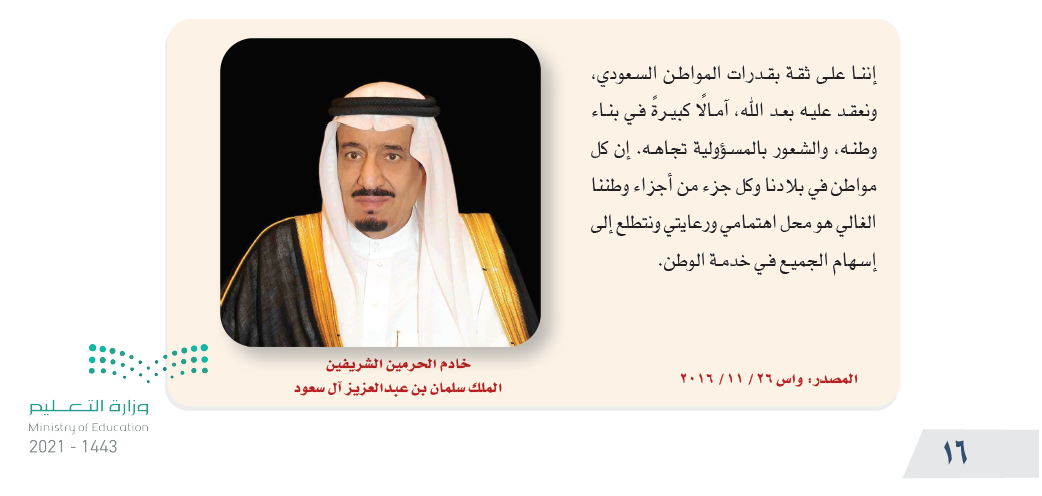 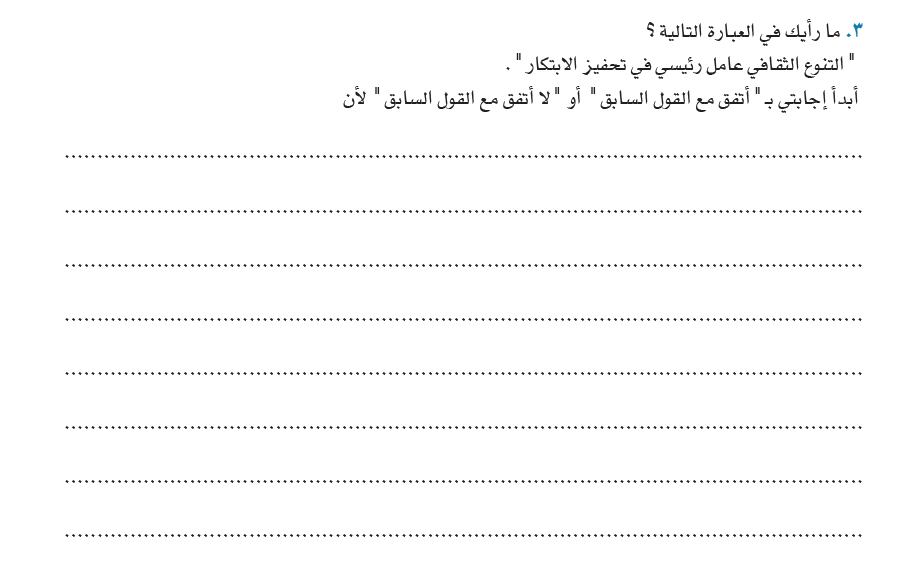 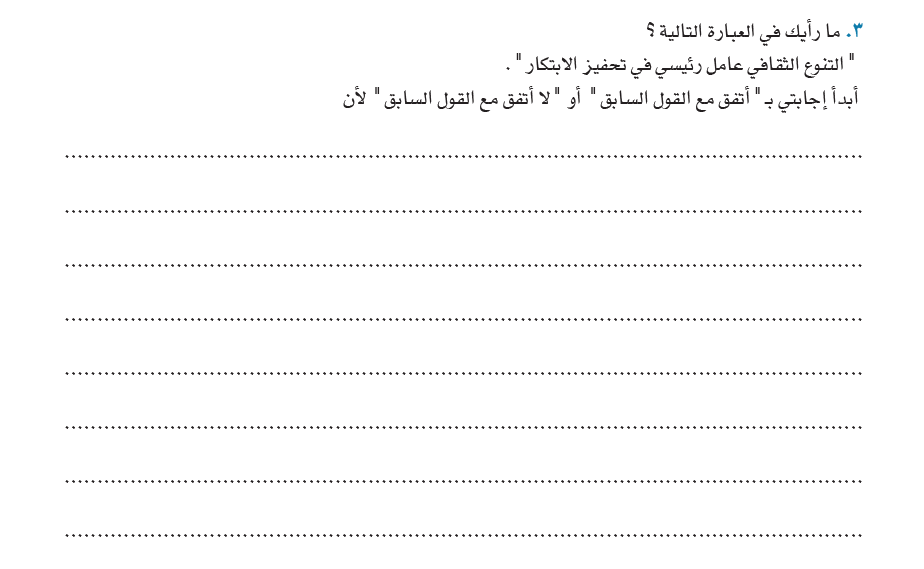 أتفق مع القول السابق
لأنه يحتوي على مخزون واسع وكبير من المعرفة والثقافة

والتي تحفز على الابداع والابتكار وتتغلب على التحديات
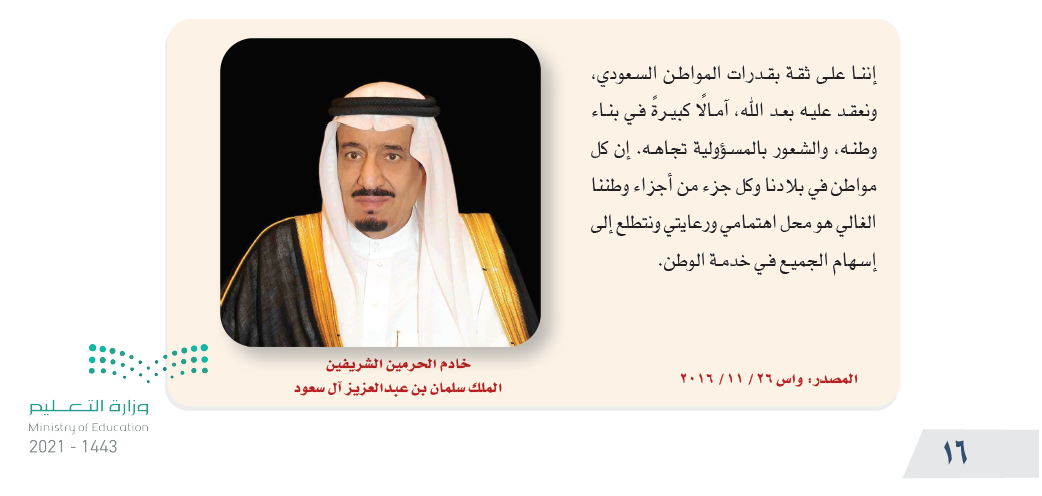 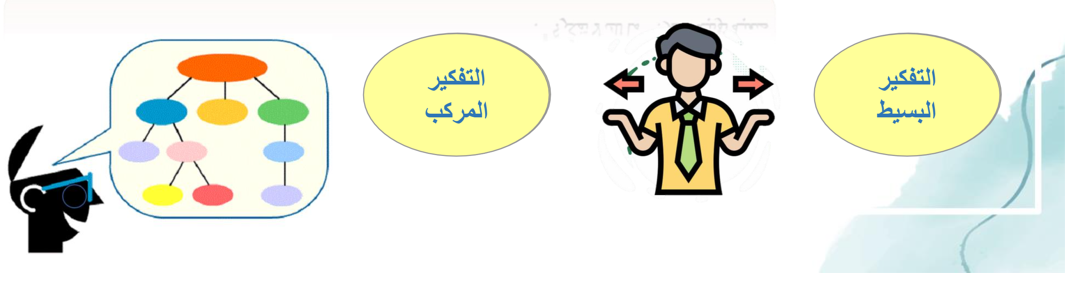 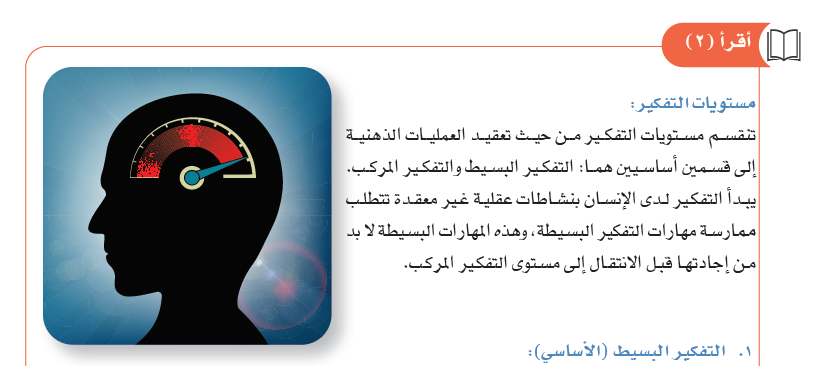 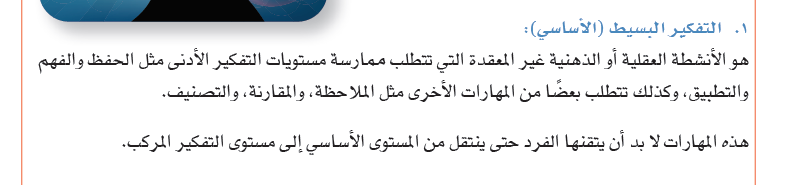 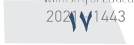 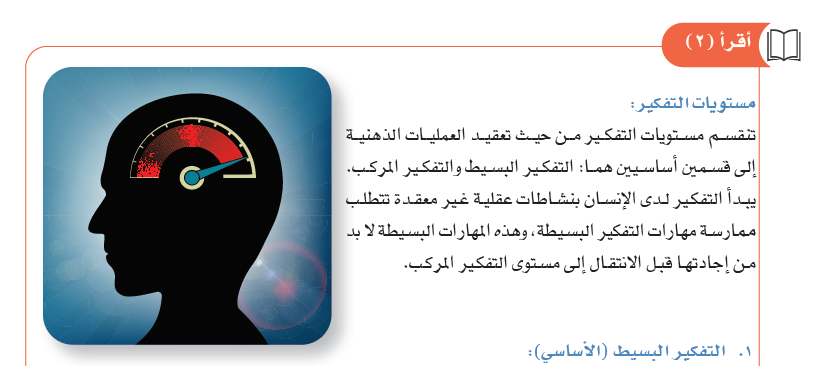 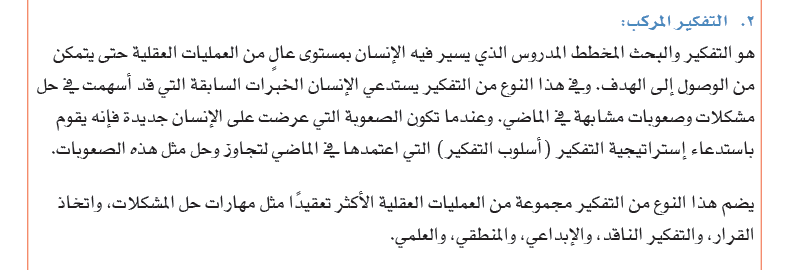 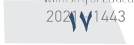 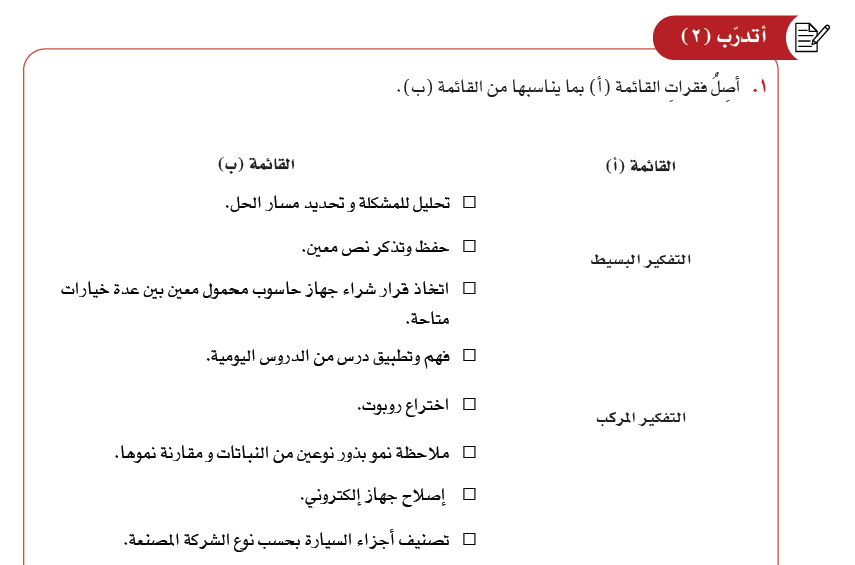 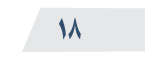 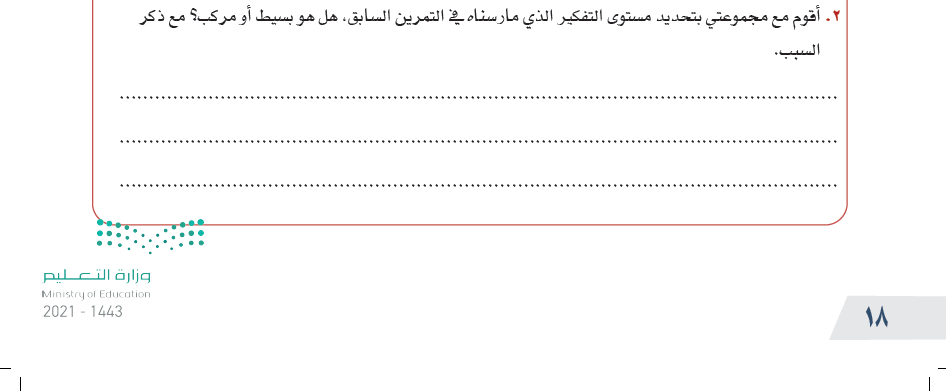 مستوى التفكير البسيط

لأن المهارة التي مارستها هي ( الفهم )
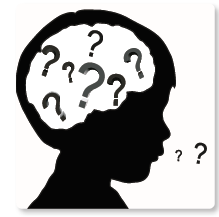 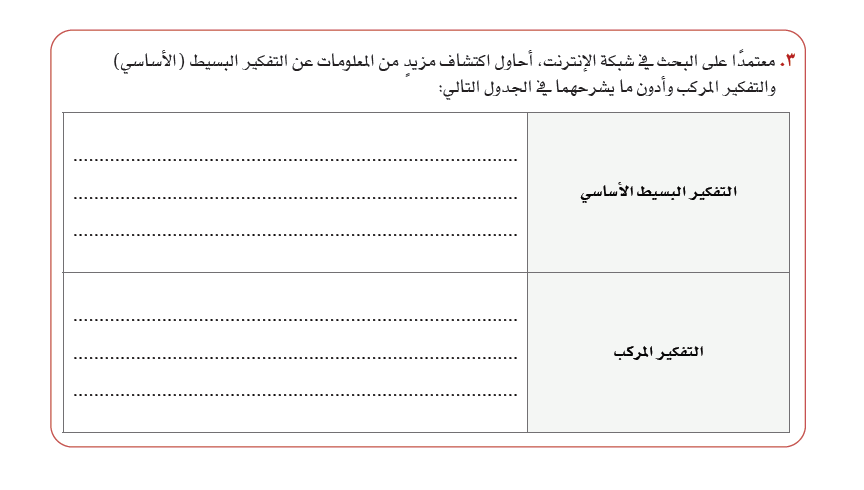 هو النشاطات العقلية غير المعقدة والتي تتطلب ممارسة 

مهارات التفكير الأساسية بمستوياتها الثلاثة الدنيا 

(المعرفة، والاستيعاب، والتطبيق)
هو النشاطات العقلية الأكثر تعقيداً التي تتطلب ممارسة

مهارات التفكير العليا بمستوياتها الثلاثة

( التحليل، والتقييم ، والابتكار )
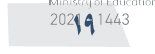 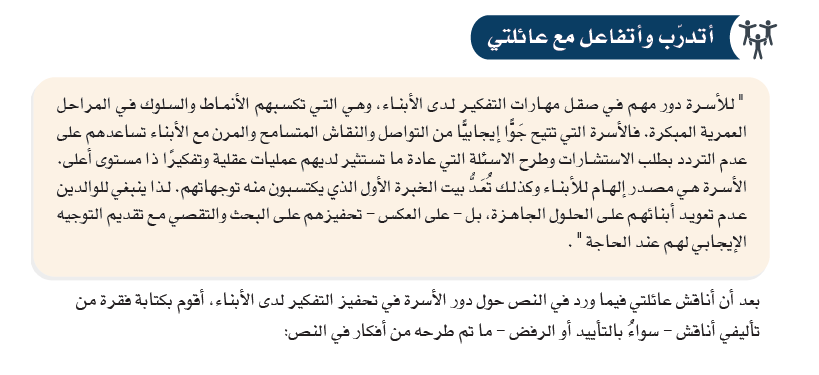 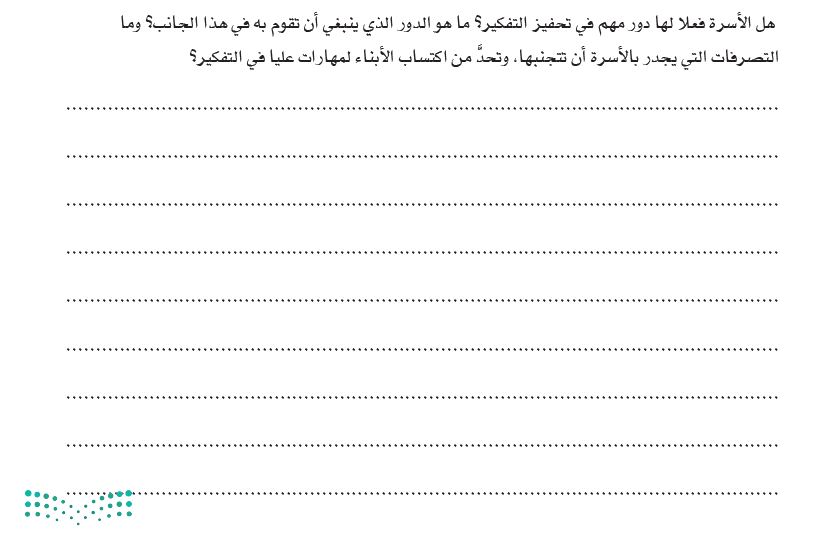 نعم، للأسرة دور مهم في تحفيز التفكير .

والدور الذي ينبغي أن تقوم به :

أن تتيح جَوًّا إيجابيًّا من التواصل والنقاش المتسامح والمرن مع الأبناء 

تساعدهم على عدم التردد بطلب الاستشارات وطرح الاسئلة التي عادة ما 

تستثير لديهم عمليات عقلية وتفكيرًا ذا مستوى أعلى .


وما التصرفات التي يجدر بالأسرة أن تتجنبه :

عدم تعويد أبنائهم على الحلول الجاهزة،
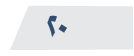